Oversiktskart Stangeland Arena – Søndag 21/11
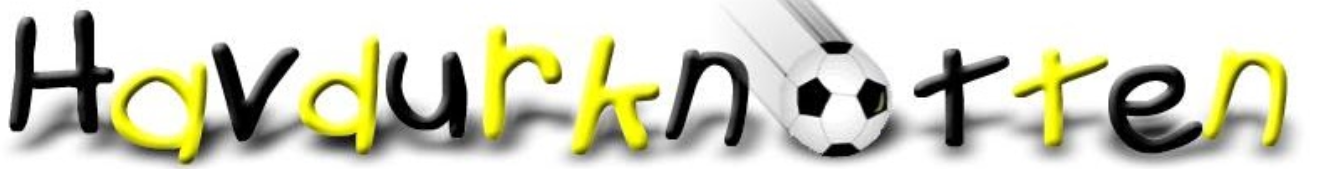 Nødutgang
Spiller- og trenersone ventende lag
Spiller- og trenersone ventende lag
Kiosk og sitteplasser
Publikumssone Bane B
Bortelag
Nødutgang
Bortelag
Bortelag
Toaletter
Sitteplasser
C
A
B
Sekretariat / Informasjon
Inngang
Publikumssone Bane C
Publikumssone Bane A
Spiller- og trenersone Bane C
Spiller- og trenersone Bane A
Spiller- og trenersone Bane B
Spiller- og trenersone Bane B
Sitteplasser
Kiosk og sitteplasser
Hjemmelag
Hjemmelag
Hjemmelag
Nødutgang
Kampsekreteriat
Spiller- og trenersone ventende lag
Spiller- og trenersone ventende lag
Nødutgang
Premieutdeling
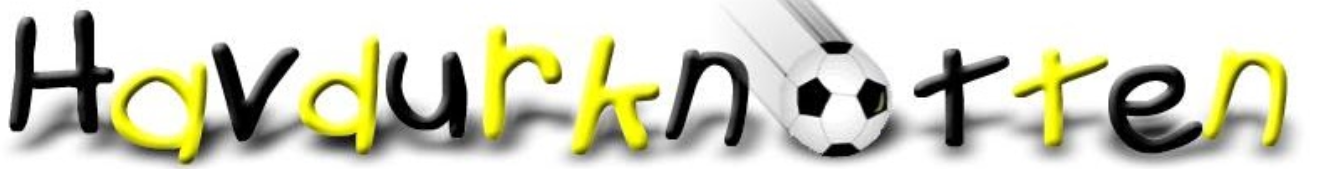 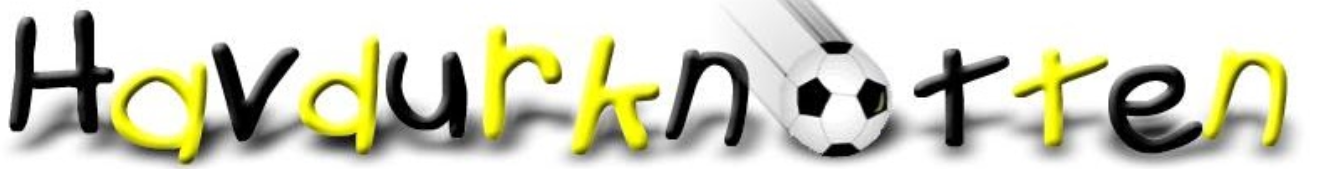